SUBTITLE
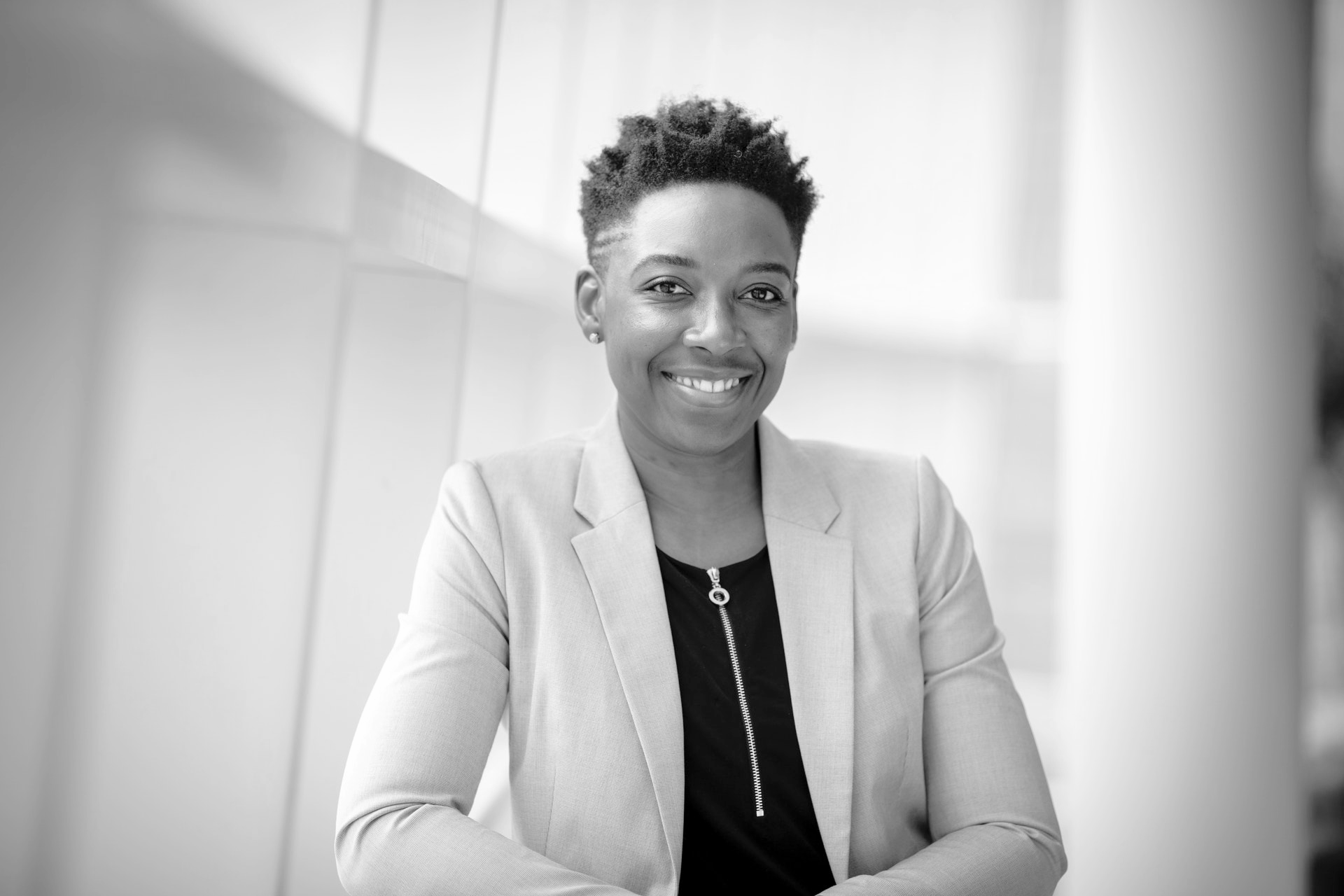 A paragraph goes here with 
your content. You can talk 
about anything you’d want.
Clara Borges
Business Leader